N-doping trial at KEK～not successful example～
2015/12/1
TTC meeting WG1
Kensei Umemori (KEK)
We tried three N-doping parameter
 (1) 800deg, 3h + 3.3Pa N-dope, 2min + 800deg, 6min
 (2) 800deg, 3h + 5.5Pa N-dope, 20min + 800deg, 30min
 (3) 800deg, 3h + 2.7Pa N-dope, 20min + 800deg, 30min
N-doping system(1) ~small furnace
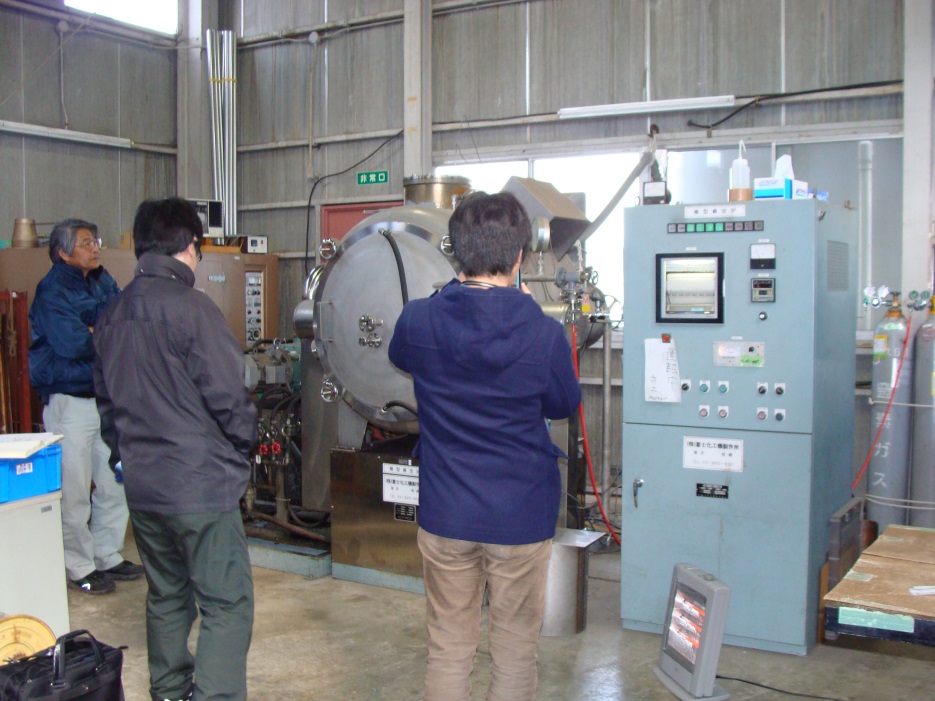 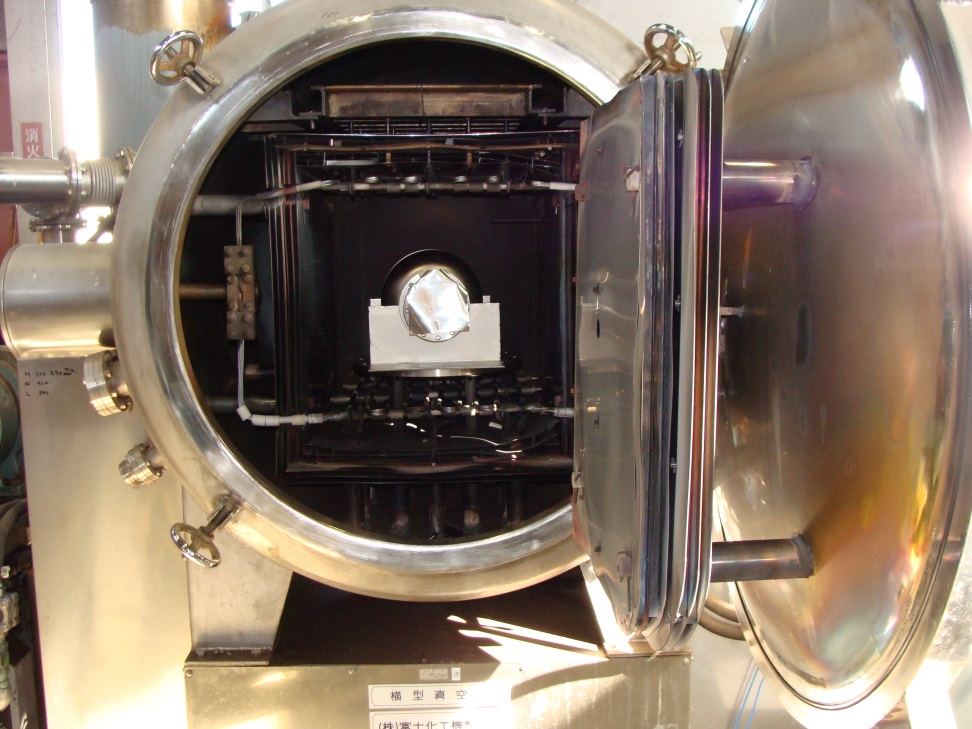 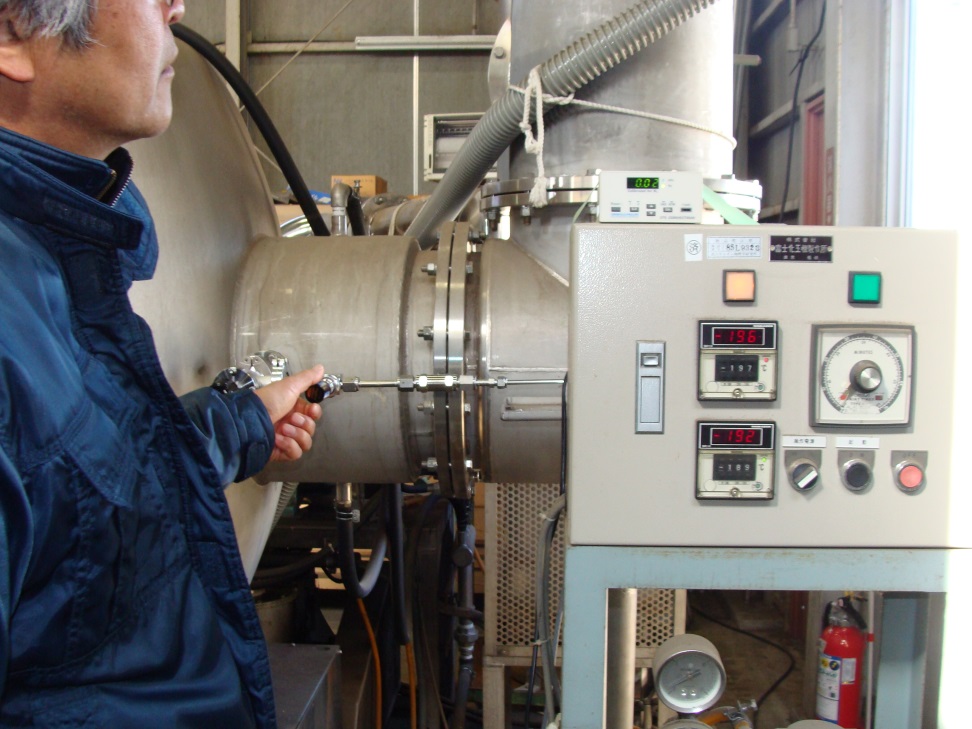 ・Simple N-doping system was constructed on small furnace which was for single-cell cavity annealing.
・Nitrogen pressure is controlled by manual valve.
・Nitrogen pressure is monitored by convection gauge.
・No cryopump. Diffusion pump works.
Typical N-doping by small furnace
Keep 3.3Pa 2min.
・Upto 800C with 3hours 
・Keep 800C, 3hours
・N-doping
　-- Stable state within 2min.
　-- Keep 3.3Pa, 2min.
　-- After valve close, vacuum recover quickly
・Keep 800C, 6min
・Heater OFF ⇒ cool down
N-doping system(2) ~large furnace
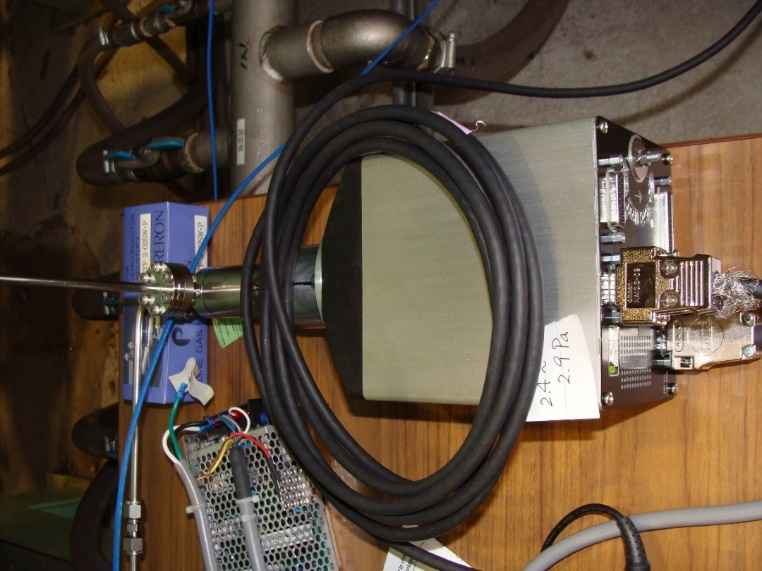 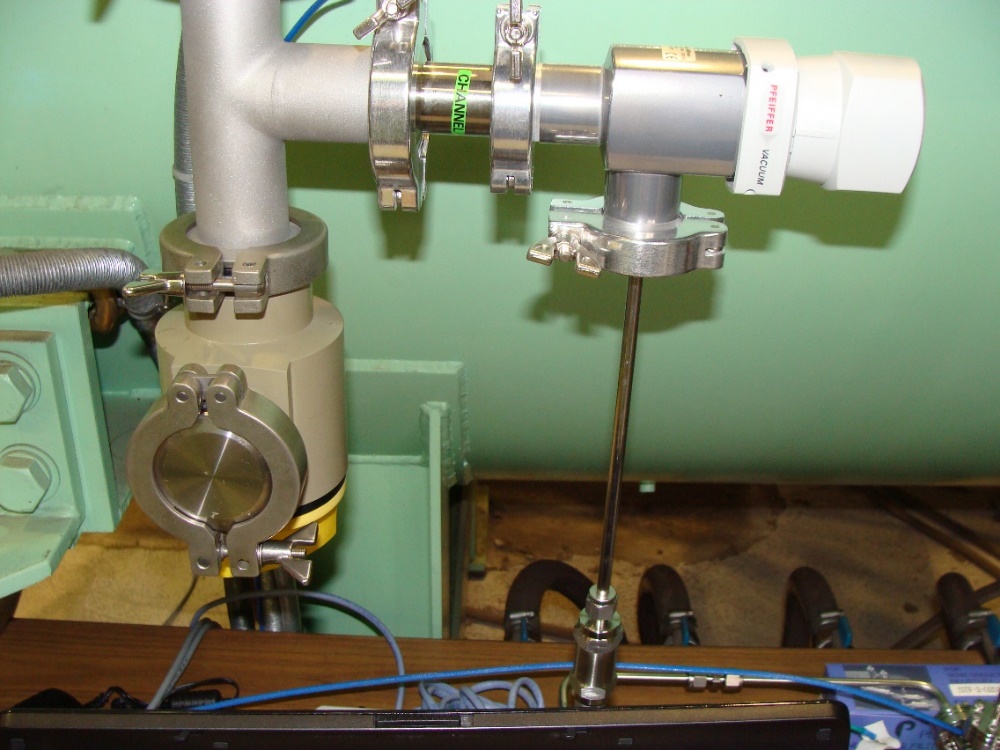 ・N-doping system was constructed on large furnace which was for 9-cell cavity annealing.
・Nitrogen pressure is controlled by variable leak valve.
・Nitrogen pressure is monitored by pirani gauge.
・No cryopump. Diffusion pump works.
N-doping at large furnace
800C, 3hours
・Upto 800C with 3hours 
・Keep 800C, 3hours
・N-doping
　-- Stable state within 1min.
　-- Keep 2.7Pa, 20min.
　-- After valve close, vacuum recover quickly
・Keep 800C, 30min
・Heater OFF ⇒ cool down
N-doping
Cool down
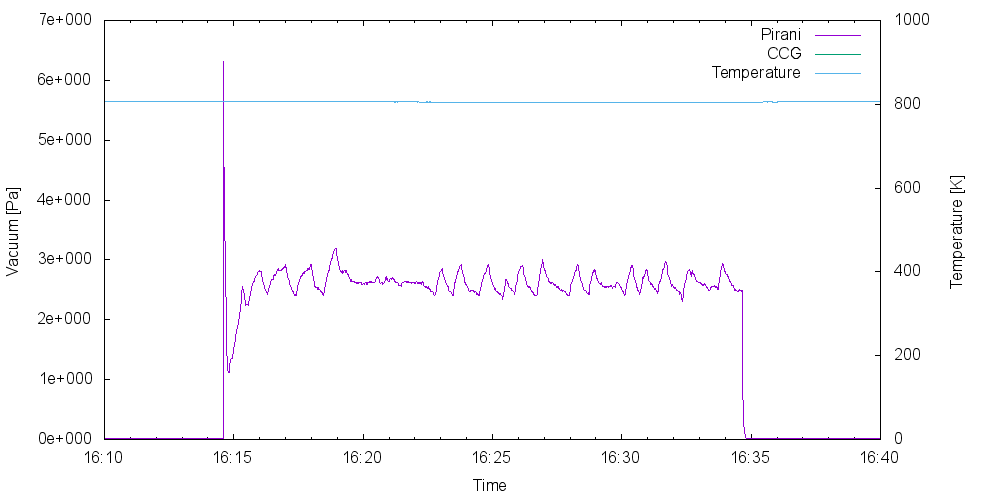 History of Fine grain(Tokyo-denkai) single-cell cavity
VT results (3.3Pa N-dope, 2min )
Without N-dope
             ↓
↑
Without N-dope
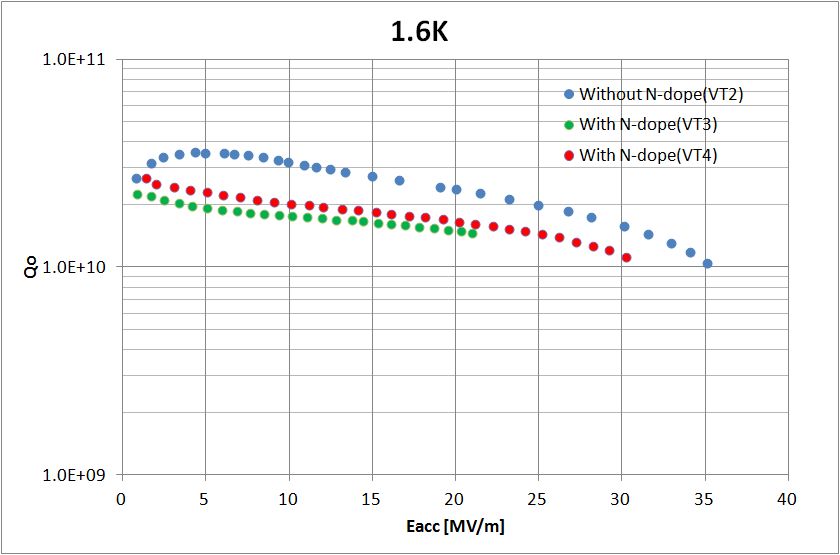 ・Two times VT after N-dope, with 5um EP and additional 10umEP
・Q value degraded compared with No N-doping case.
・Quench field decreased to 22MV/m and 30 MV/m.
Without N-dope
             ↓
VT results (5.5Pa N-dope, 20min )
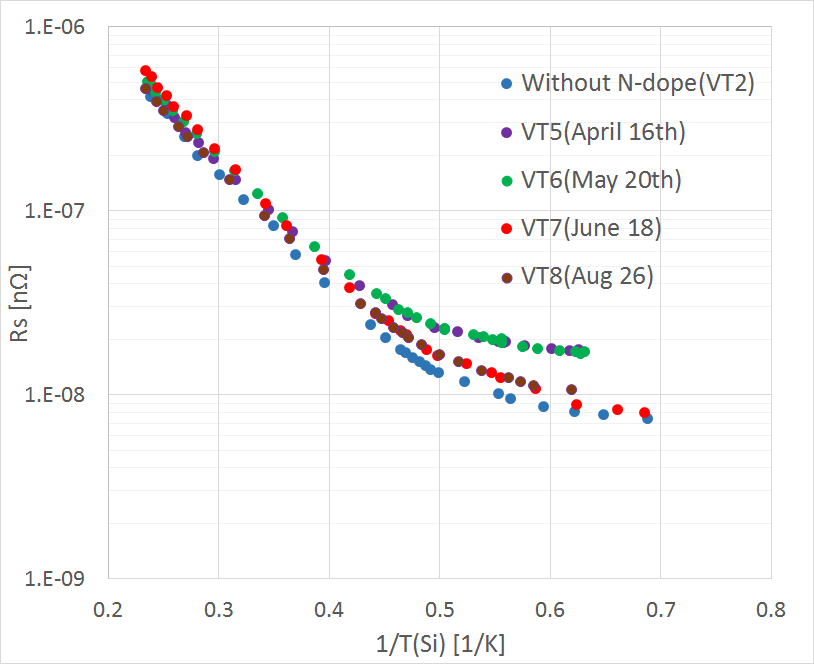 Without N-dope
             ↓
↑
Without N-dope
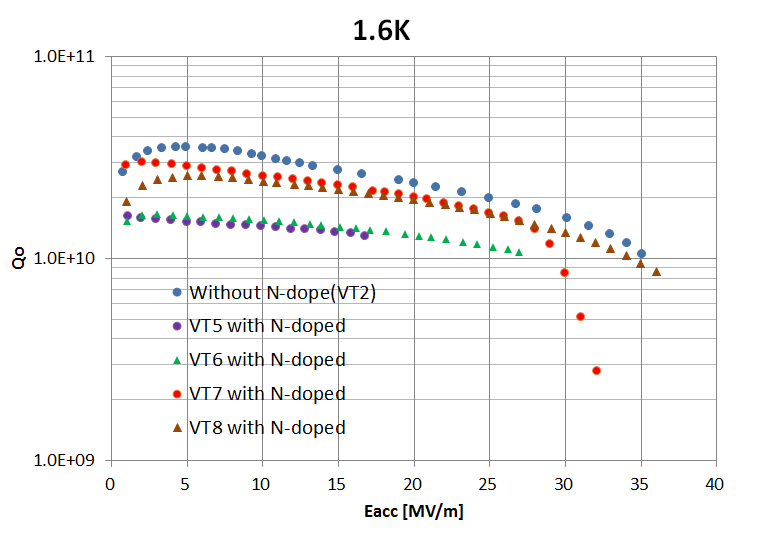 ・Four times VT was carried out after N-doping, with 15um EP and additional 10um, 10um, 10um EP.
・Q values were always low.
・Quench field decreased to 17MV/m, and recovered with additional EP. Quench locations are different for every measurements.
Without N-dope
             ↓
History of Fine grain(ULVAC) single-cell cavity
VT results (2.7Pa N-dope, 20min )
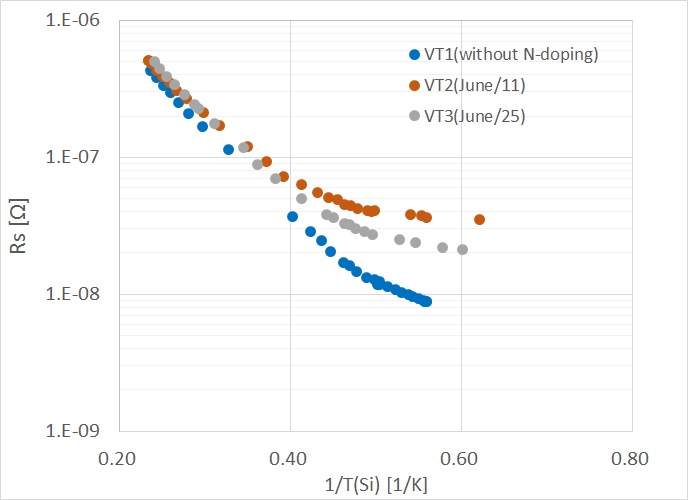 Without N-dope
             ↓
↑
Without N-dope
・Two times VT after N-doping, with 15um EP and additional 15um EP.
・Q values were drastically degraded.
・Quench field decreased to 13MV/m.
・Q values and quench field recovered little bit after additional EP.
・Quench location was same for both VTs.
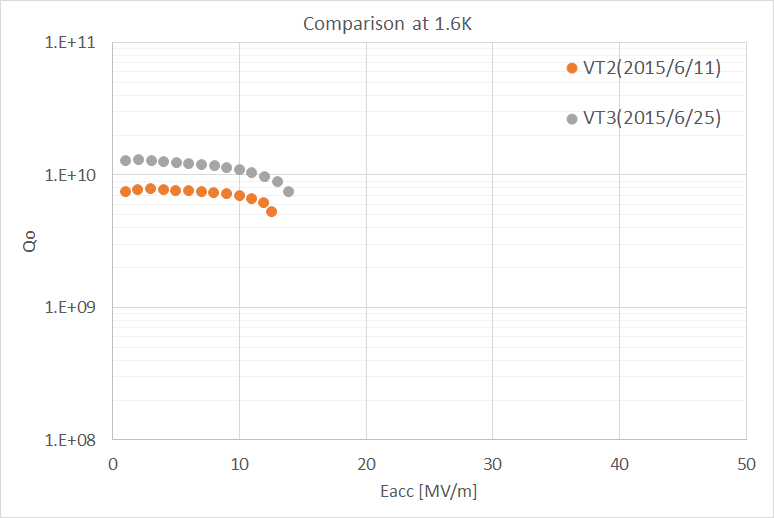 (No N-dope data)
Discussion
Possible reason of bad results are followings.

Nb surface was not N-doped correctly.
Something wrong?
Difference of vacuum system? (Cryopump or diffusion pump)
Difference on N-doping system?
Effect doe to remnant field on vertical test cryostat.縦
Trapping of magnetic field on N-doped surface is more sensitive to remnant field on vertical test cryostat.(More than a few ～ several times sensitive?)
KEK’s VT cryostat has more than 10 mG.
Also depend on cooling procedure.
Remnant field inside STF VT cryostat(@4K)
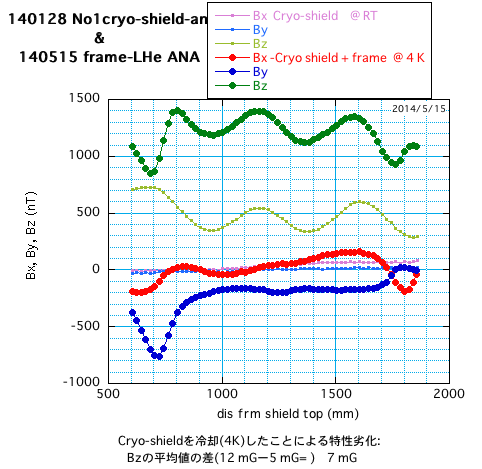 Measurement was done with support tools for 9-cell measurement at 4K.
Remnant field was 12～13mG.
Part of contribution come from support tools ～5mG
Near future trial
Measure our N-doped cavity at FNAL
Perform vertical test at good magnetic condition
Compare with results at KEK
Improvement of KEK vertical test system
Improvement of monitors: flux gate sensor, temperature sensors, etc.
 Improvement of magnetic field condition: Better magnetic shielding. Apply coils to control magnetic field.
R&D for cooling procedure.
Re-examination of support tools and so on.
Summary
N-doping systems were constructed on small and large furnace at KEK machining center and N-doping procedures were applied. 
Three different N-doping conditions were applied, referred to  FNAL, Cornell, J-lab parameters.
After applying EP-2, vertical tests were carried out.
Q-values decreased after N-doping. 
Quench field also decreased and recovered with additional EP.
Quench locations are generally different for measurements.
We will continue studied to understand the reason of bad performances.
N-doping seems to be easy, looking at U.S. results.
But it may require actually sophisticated magnetic condition for vertical test and cryomodules.